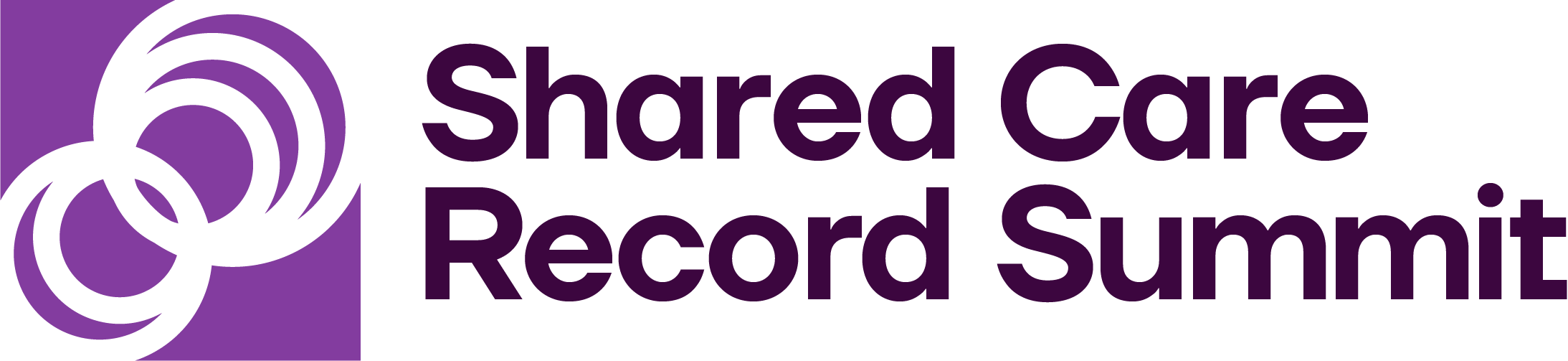 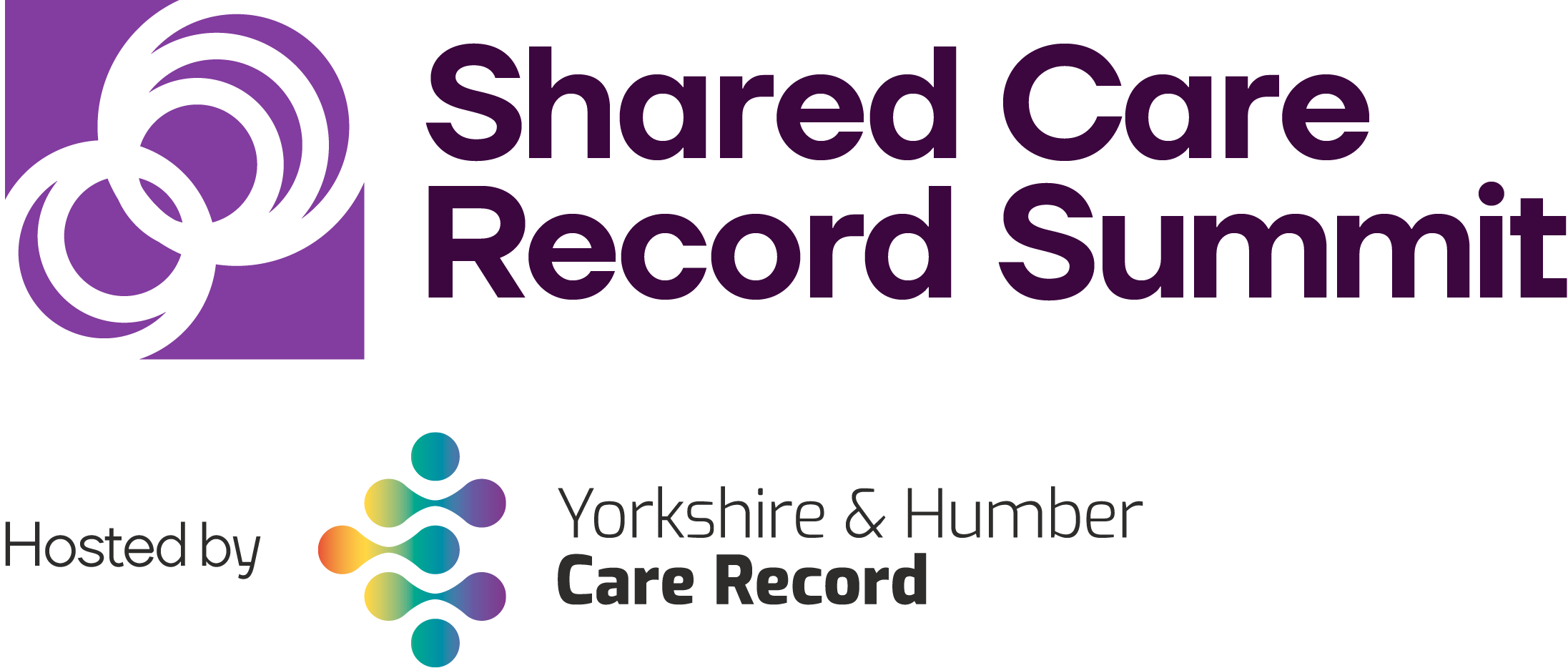 How to get shared skin in the gamePatient, Public and Stakeholder Engagement Workshop
Shared Care Record Summit20th – 21st March 2023The Queens Hotel, Leeds
Agenda & Facilitators
13.00 – 13.15	Welcome and setting the scene

13.15 – 13.30	Quick focus round (interactive session using Menti)

13.30– 13.50	Addressing the big challenges – tabletop discussion

13.50 – 14.25	Group feedback

14.25 – 14.30	Wash-up and close

Facilitators 

Tara Athanasiou, HNY (Humber) Shared Care Record Programme Lead
Debbie Westmoreland, HNY (North Yorks) Shared Care Record Programme LeadTammy Pike, Engagement Lead, National Shared Care Record Programme 
Angela Poland, Head of London Care Record Programme in South East London
Jocelyn Palmer, Programme Director, OneLondon
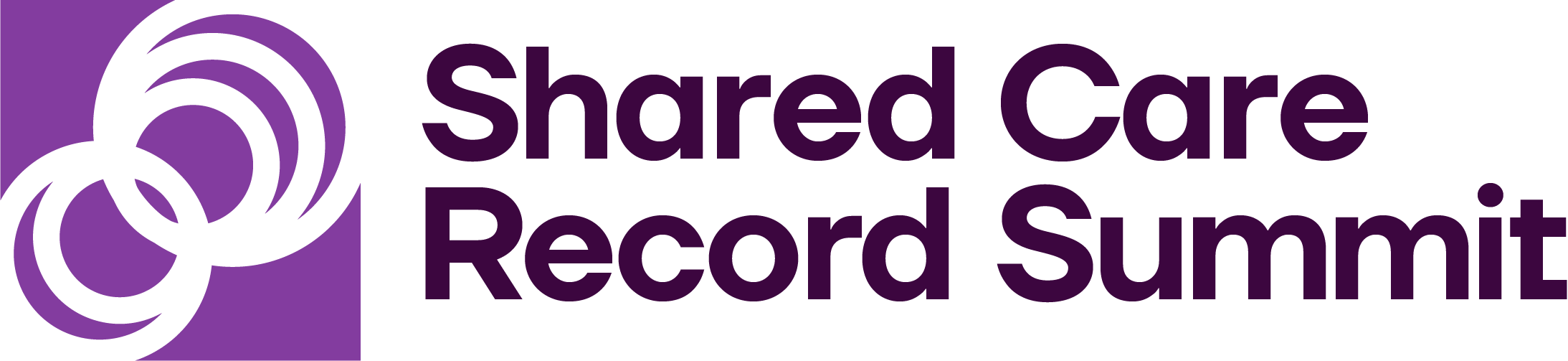 Setting the scene
What do we want to achieve?
Get to understand the issues around obtaining and maintaining public and stakeholder engagement on a large, shared record deployment programme 
Consider real life scenarios and collaborate on the approaches to delivering public and stakeholder engagement success
Share experience on what worked (and didn’t) for your programmes and why

Workshop format:
A quick focus round to get a sense of the big challenges, blockers and enablers to stakeholder and public engagement. We will be using www.menti.com so please have your smart phone at the ready
Group discussion at your table to focus more specifically on solutions to the challenges faced by shared record programmes in a very busy system
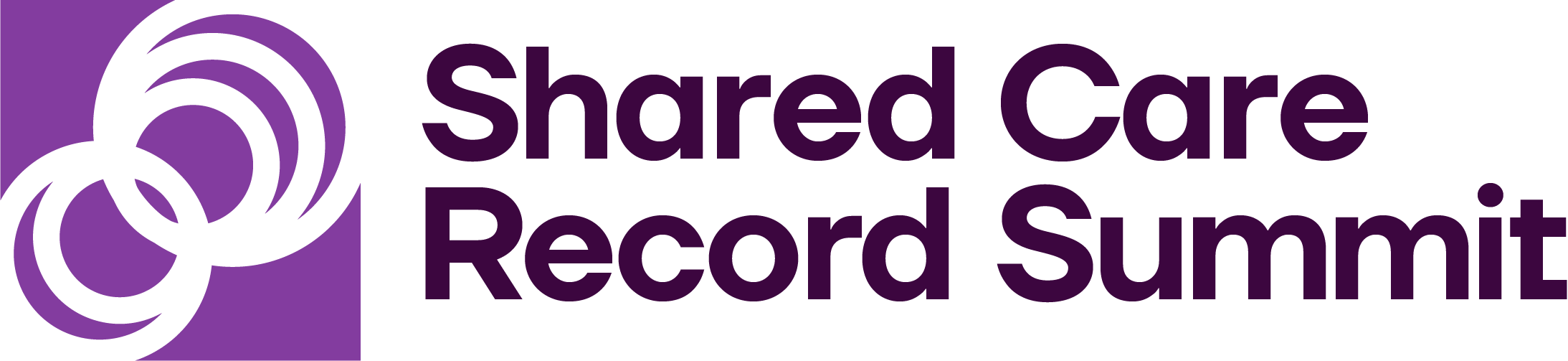 Quick focus round – Menti Survey Results
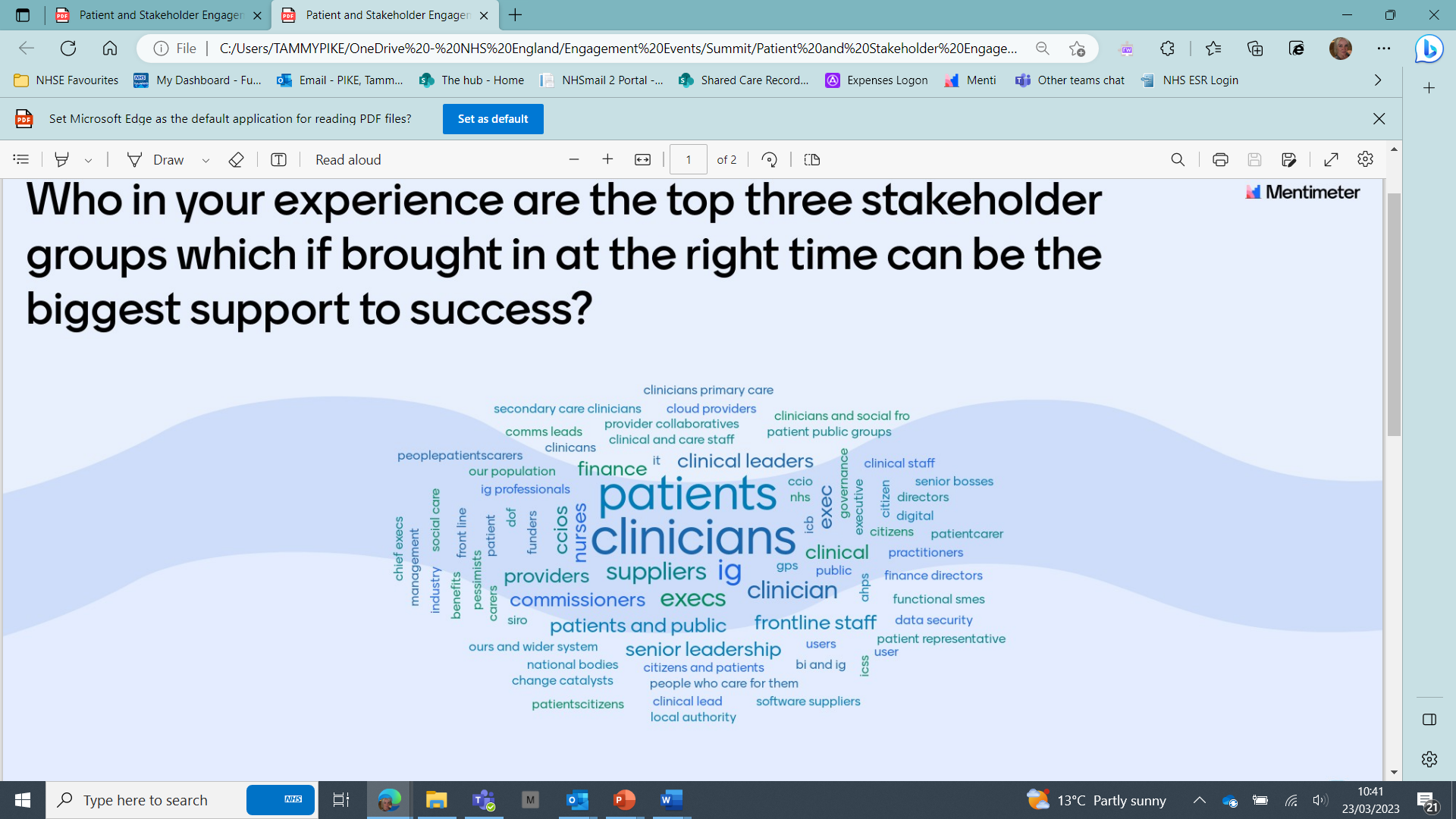 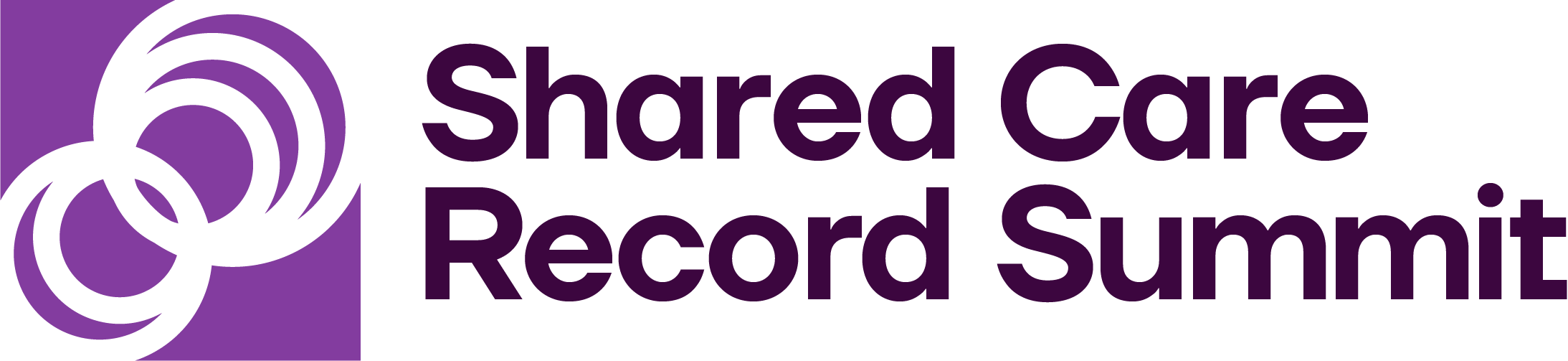 Quick focus round – Menti Survey Results
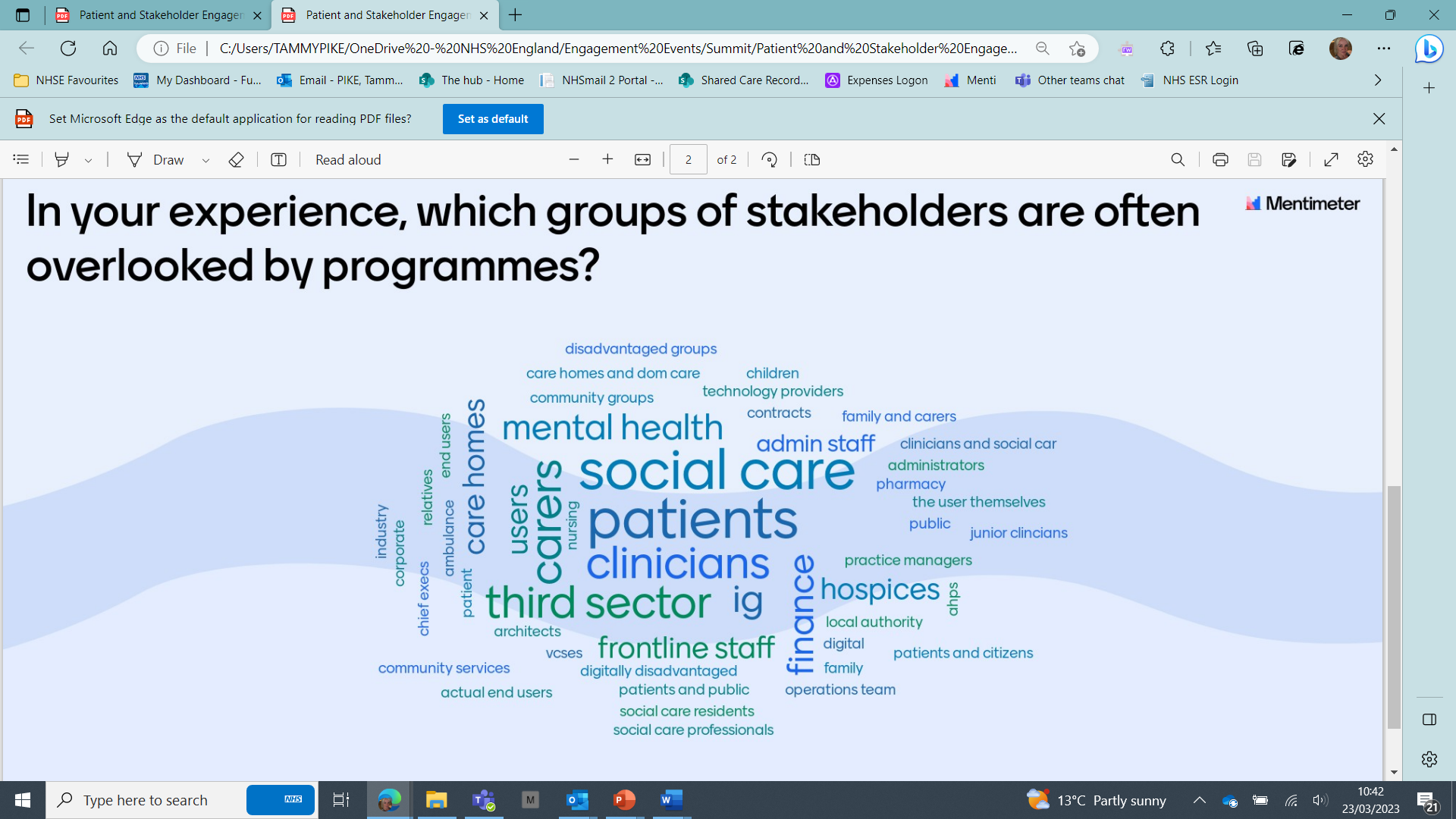 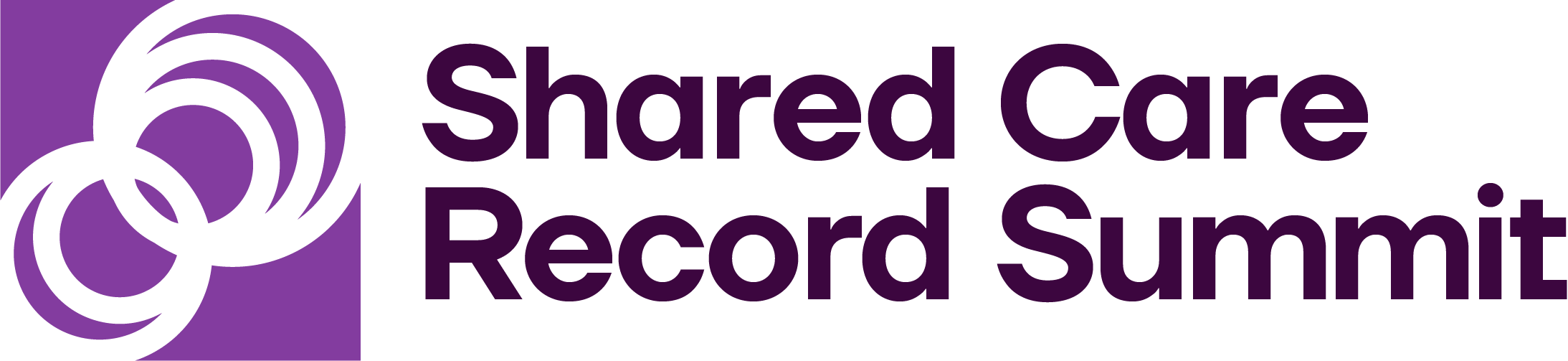 Addressing the big challenges – themed tabletop discussion
Tabletop exercise in groups to focus on solutions to the challenges faced by shared record programmes in a very busy system

Each table has a different challenge to consider. This can be found in the envelope on your table

You have 20-mins to consider this challenge, using the questions on the next slide to support your thinking

At the beginning, please agree a scribe and a spokesperson who will provide your table’s feedback to the challenge

Each table will have 3-4 minutes to provide their feedback to the wider group.
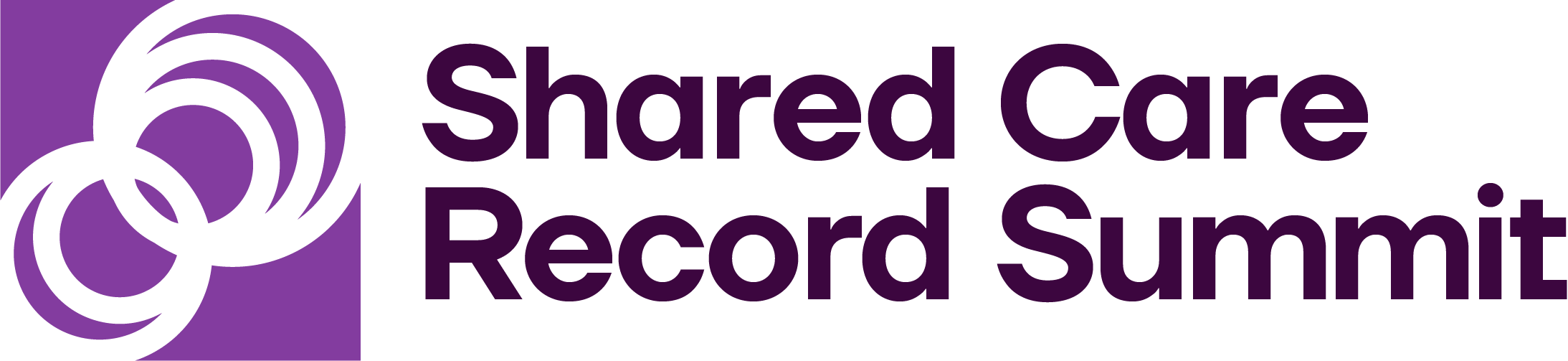 Addressing the big challenges – discussion questions
Where possible, we would like you to focus on examples of work you have delivered locally: what has worked well, what hasn’t worked so well and what could have been improved?

To help structure your discussion and feedback, please consider the questions below:

Why is this important?
What are the barriers?
Identify 2-4 activities that could be undertaken to address this challenge?
What 2-4 steps could programmes implement to take this forward?
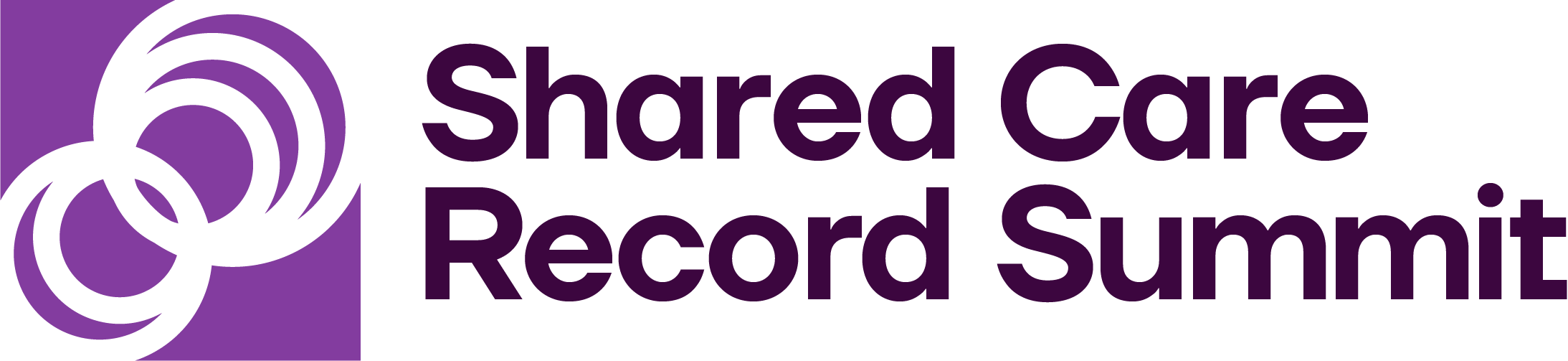 Group Feedback
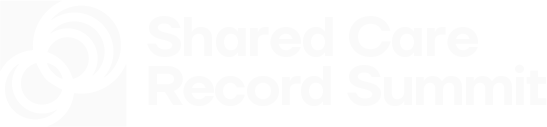 The challenges
TABLE 1: Strategies to ensure fair patient and public representation throughout your programme
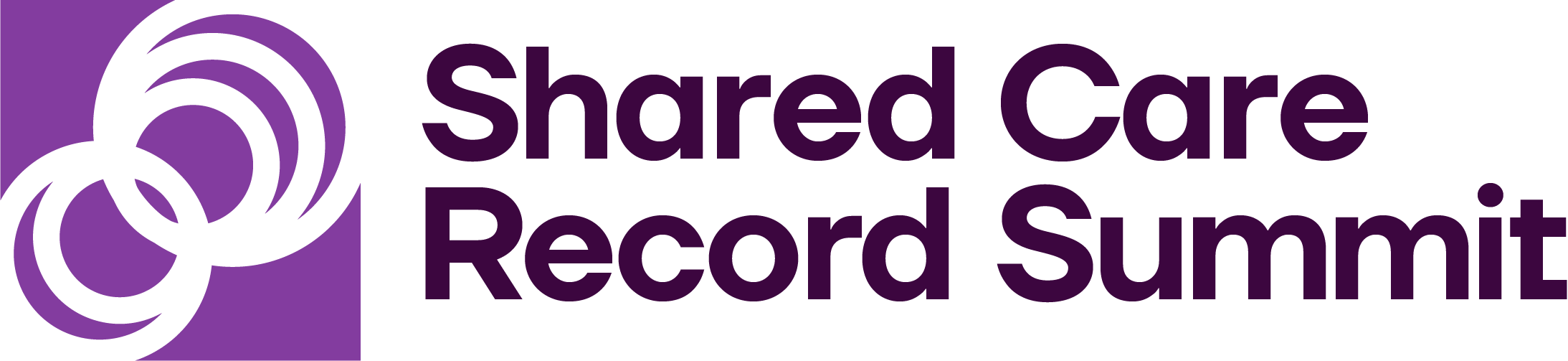 The challenges
TABLE 2: Approaches to engaging and working with stakeholders on benefit identification, tracking and realisation

Challenges 
Why is this important?
What are the barriers? 
Identify 2-4 activities?
Next steps?
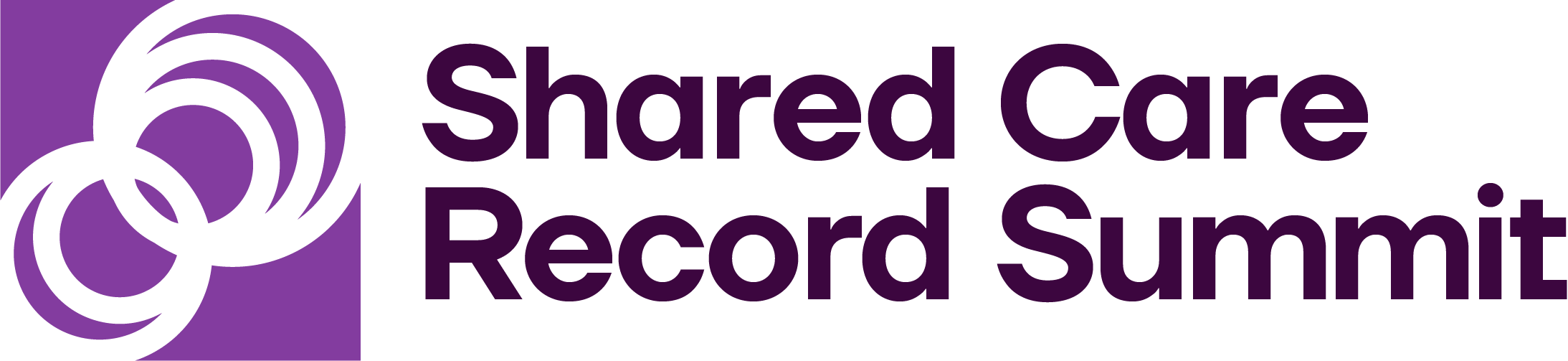 The challenges
TABLE 3: Harnessing engagement and communications approaches to maintain visibility and high prioritisation of shared care records with senior and executive stakeholderses
Challenges 
Why is this important?
What are the barriers? 
Identify 2-4 activities?
Next steps?
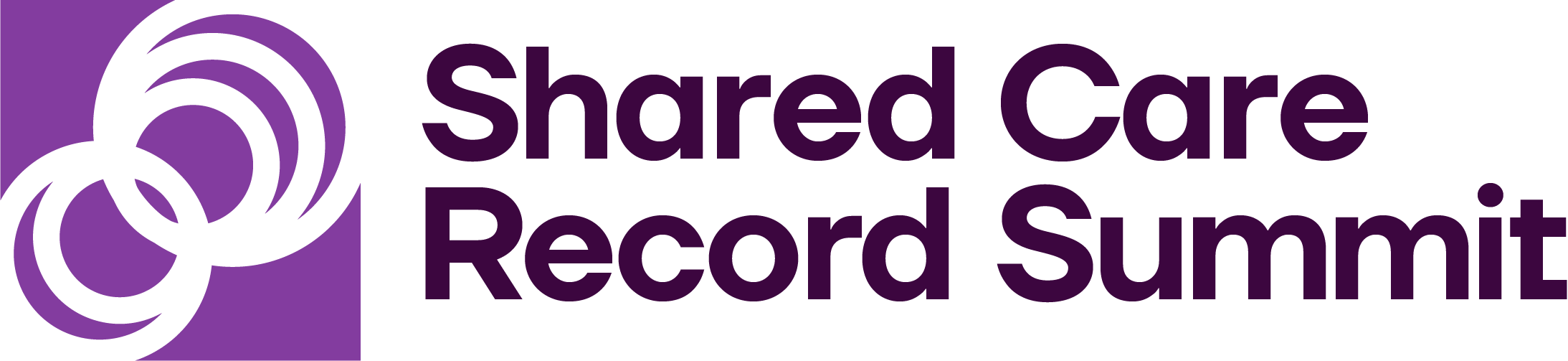 The challenges
TABLE 4: Strategies to ensure engagement plans actively bring out seldom heard voices in your programme
Challenges 
Why is this important?
What are the barriers? 
Identify 2-4 activities?
Next steps?
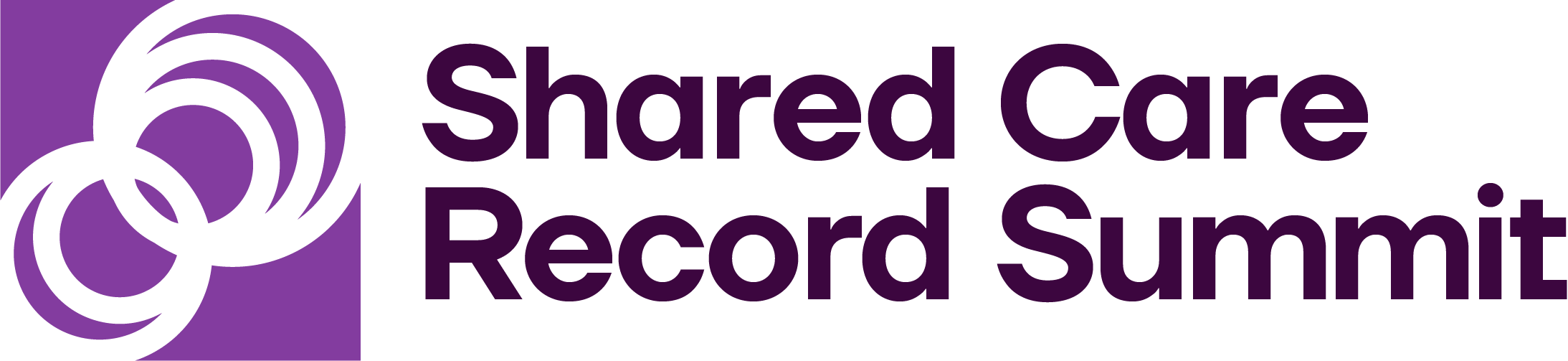 The challenges
TABLE 5: Approaches to ensure non-NHS partners are fully engaged throughout the programme
Challenges 
Why is this important?
What are the barriers? 
Identify 2-4 activities?
Next steps?
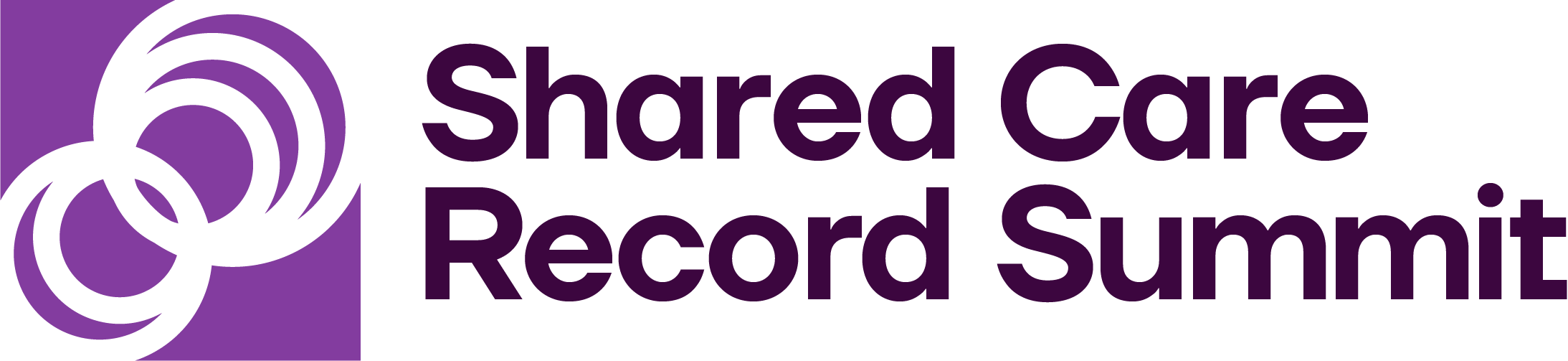 The challenges
TABLE 6 : How to engage effectively and embed shared care records with a highly pressurised health and care workforces 
Why is this important?
What are the barriers? 
Identify 2-4 activities?
Next steps?
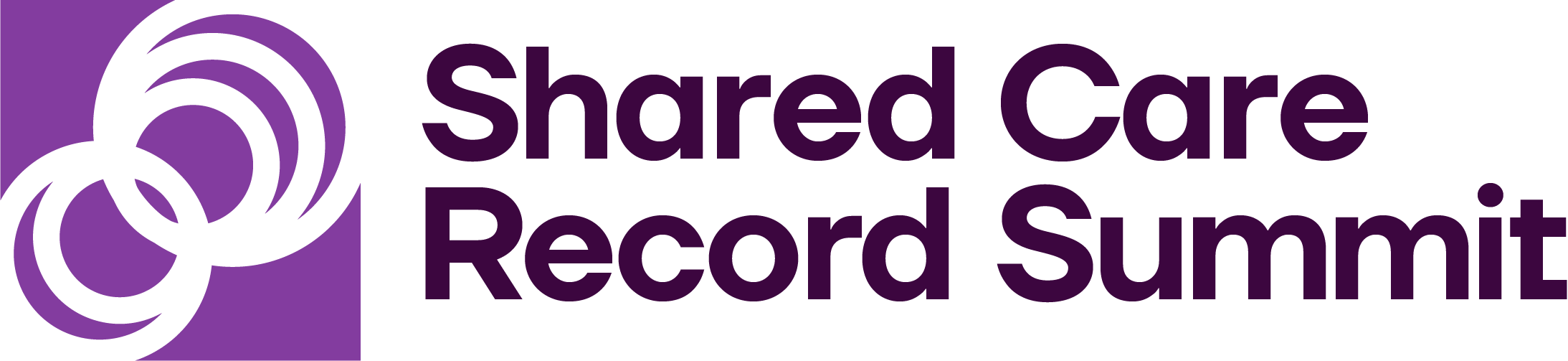 The challenges
TABLE 7: Stakeholder engagement strategies and approaches to support financial and operational sustainability of shared care records after the end of the programmet?
What are the barriers? 
Identify 2-4 activities?
Next steps?
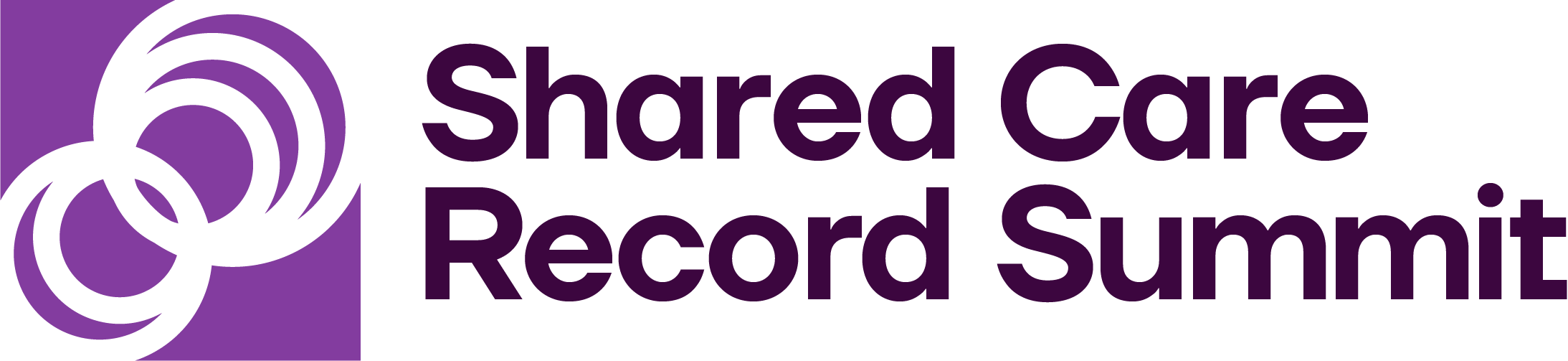 The challenges
TABLE 8:During these very high-pressured times, what strategies could you deploy to ensure that the workforce is and remain engaged in the programme so it becomes embedded as business as usual.

Challenges 
Why is this important?
What are the barriers? 
Identify 2-4 activities?
Next steps?
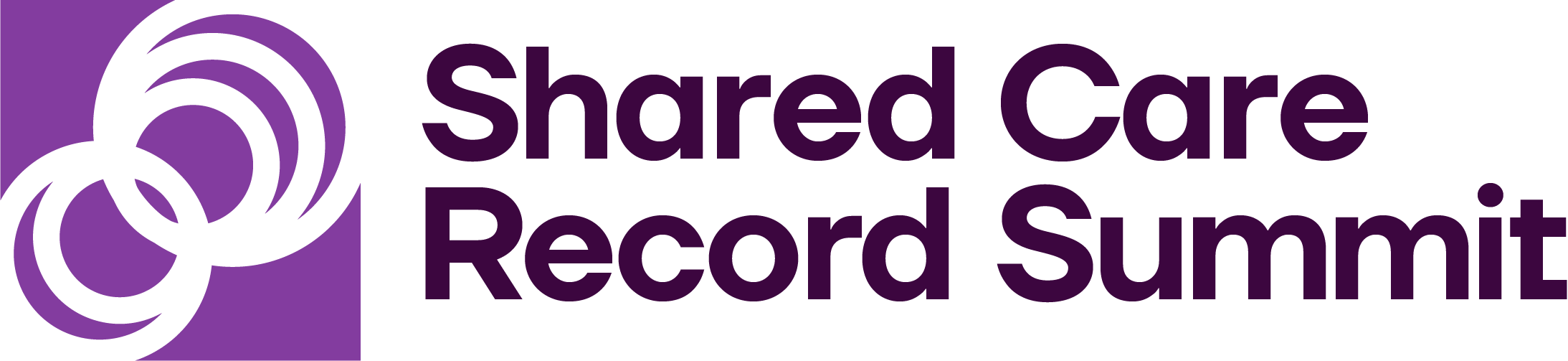 Wash-up and close

Thanked everyone for positive involvement and that menti results and flip charts will be typed up and shared, and plans for this feedback to influence further work and workshops.
Tara Athanasiou, HNY (Humber) Shared Care Record Programme Lead 
tara.athanasiou@idealts.co.uk

Debbie Westmoreland, HNY (North Yorks) Shared Care Record Programme Lead  dwestmoreland@nhs.net 
Tammy Pike, Engagement Lead, National Shared Care Record Programme  
tammy.pike2@nhs.net 

Angela Poland, Head of London Care Record Programme in South East London Angela.Poland@gstt.nhs.uk 

Jocelyn Palmer, Programme Director, OneLondon 
jocelynpalmer@nhs.net
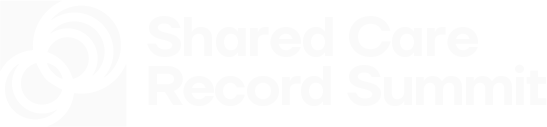